CORTE SOCIAL: UM NOVO CONCEITO NA INTERRUPÇÃO DO FORNECIMENTO
DE ÁGUA  NO MUNICÍPIO DE
TANGARÁ DA SERRA/MT
Julio Cesar Gomes da Silva(1)
Mestre em Administração, Especialista em Gestão de Pessoas, Especialista em Gestão Organizacional e MBA Executivo de Negócios,  Graduado em Marketing e Propaganda e Graduado em Administração 
 
Aline Sales Gramarin Tognon
Pós-graduada em Gestão Publica e Graduada em Administração e Empreendedorismo
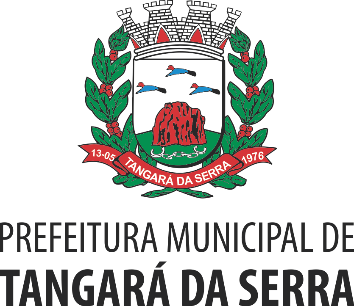 Município de Tangará da Serra/MT
Aniversário: 13 de maio
Emancipação: 13 de maio de 1976 (42 anos)
Prefeito: Fábio Martins Junqueira (PMDB) (2017–2020)
Área: 11 323,640 km²
População: 101.764 hab. Estimativa IBGE/2018
Densidade: 7,37 hab./km²
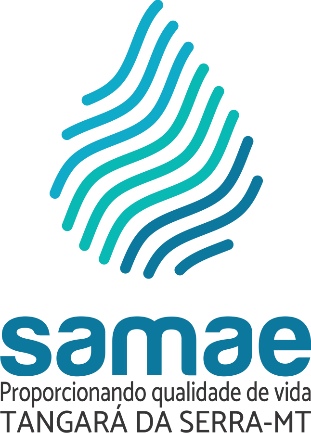 Serviço Autônomo Municipal de Água e Esgoto de Tangará da Serra/MT (SAMAE) Lei nº 2100, de 29 de Dezembro de 2003.
Asituaçãoe asolução
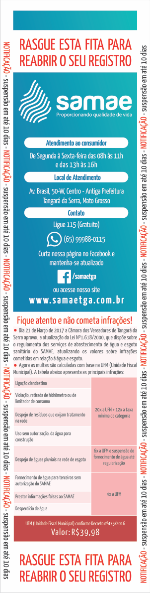 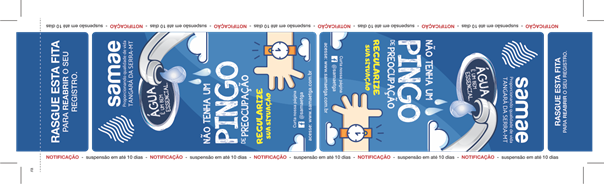 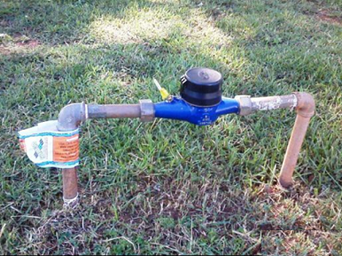 DINÂMICA DO CORTE
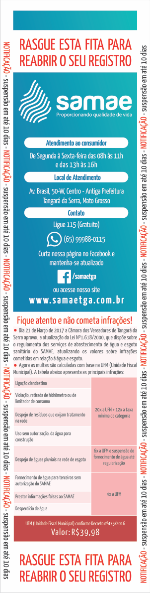 Samae: Aviso de corte UC 12345 tem corte previsto para o dia 00/2019 pelo débito 00/2019 R$ 99,00. Caso pago ligue 115
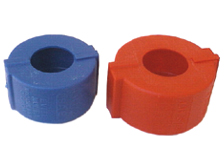 Junho a dezembro 2016
Cortes efetivo janeiro a dezembro de 2016
10.259
Comparativo Corte Social x Corte Efetivo 2017
Comparação Custo por Tipo de Corte
CORTE SOCIAL: UM NOVO CONCEITO NA INTERRUPÇÃO DO FORNECIMENTO
DE ÁGUA  NO MUNICÍPIO DE
TANGARÁ DA SERRA/MT
Julio Cesar Gomes da Silva(1)
Mestre em Administração, Especialista em Gestão de Pessoas, Especialista em Gestão Organizacional e MBA Executivo de Negócios,  Graduado em Marketing e Propaganda e Graduado em Administração 
 
Aline Sales Gramarin Tognon
Pós-graduada em Gestão Publica e Graduada em Administração e Empreendedorismo